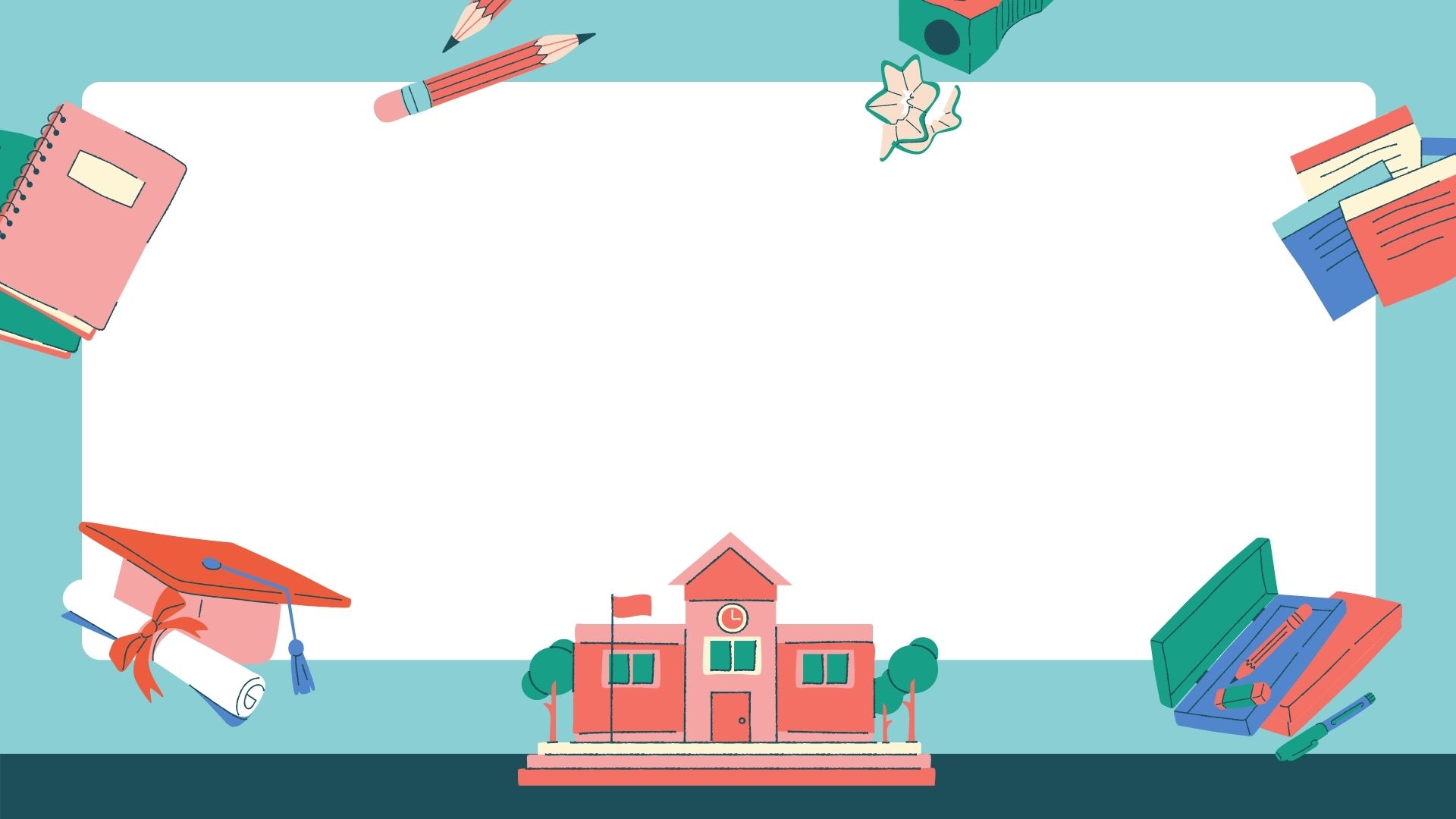 «Родительский университет»
«Как повысить мотивацию ребенка к учебе»
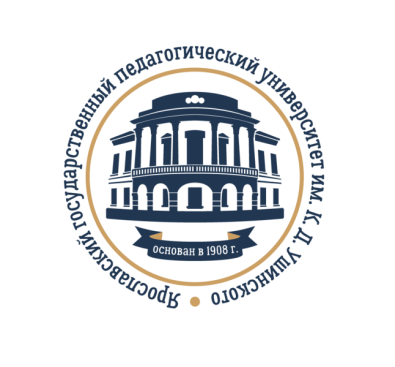 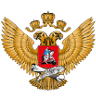 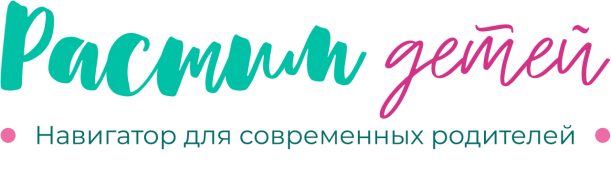 Педагог-психолог: Колчина О.В.
Что такое МОТИВАЦИЯ?
МОТИВАЦИЯ  - это внутреннее состояние, которое поддерживает стремление что-то делать, достигать цели, двигаться вперед.
2 вида мотивации:

Внутренняя:
мы сами себя хвалим за что-то, поощряем.



Внешняя:
нас поощряют окружающие
В чем особенность детской мотивации?
Отсутствие навыка самомотивации. 
К 7-ми годам у ребенка нет понимания, что такое мотивация. Он оценивает свою деятельность на основе внешних стимулов: похвалили-поругали.
Получение бонусов за старания не формирует у ребенка интерес к предметам.
Картинки страшного будущего также не вдохновляют ребенка, а могут наоборот, отпугнуть или расстроить : «Будешь как наш дворник дядя Саша»
Внешняя мотивация не длится долго, ребенку не интересны исполнения желаний за усердие  «Через полгода, в конце четверти» и т.д.
Почему ребенок не хочет учиться?
Проблемы в школе:
Конфликт с учителем
Новый материал недостаточно объясняется
Напряженная обстановка в классе
Учитель не учел особенности ребенка: каналы восприятия (зрительный, слуховой, кинестетический), скорость восприятия, способности.
Личностные проблемы
Неуверенность в своих силах
Страх не справиться с заданием
Страх получить критику
Страх наказания за ошибки (поэтому легче не сделать, чем сделать и быть отруганным)
Особенности темперамента
Проблемы внутри семьи
Домашние задания делаются под контролем
Ощущение ненужности и брошенности
Нежелание родителей понять причины поведения у ребенка
Особенности психологического и физического развития.
Ребенок отстает в психологическом развитии, не может освоить учебную программу.
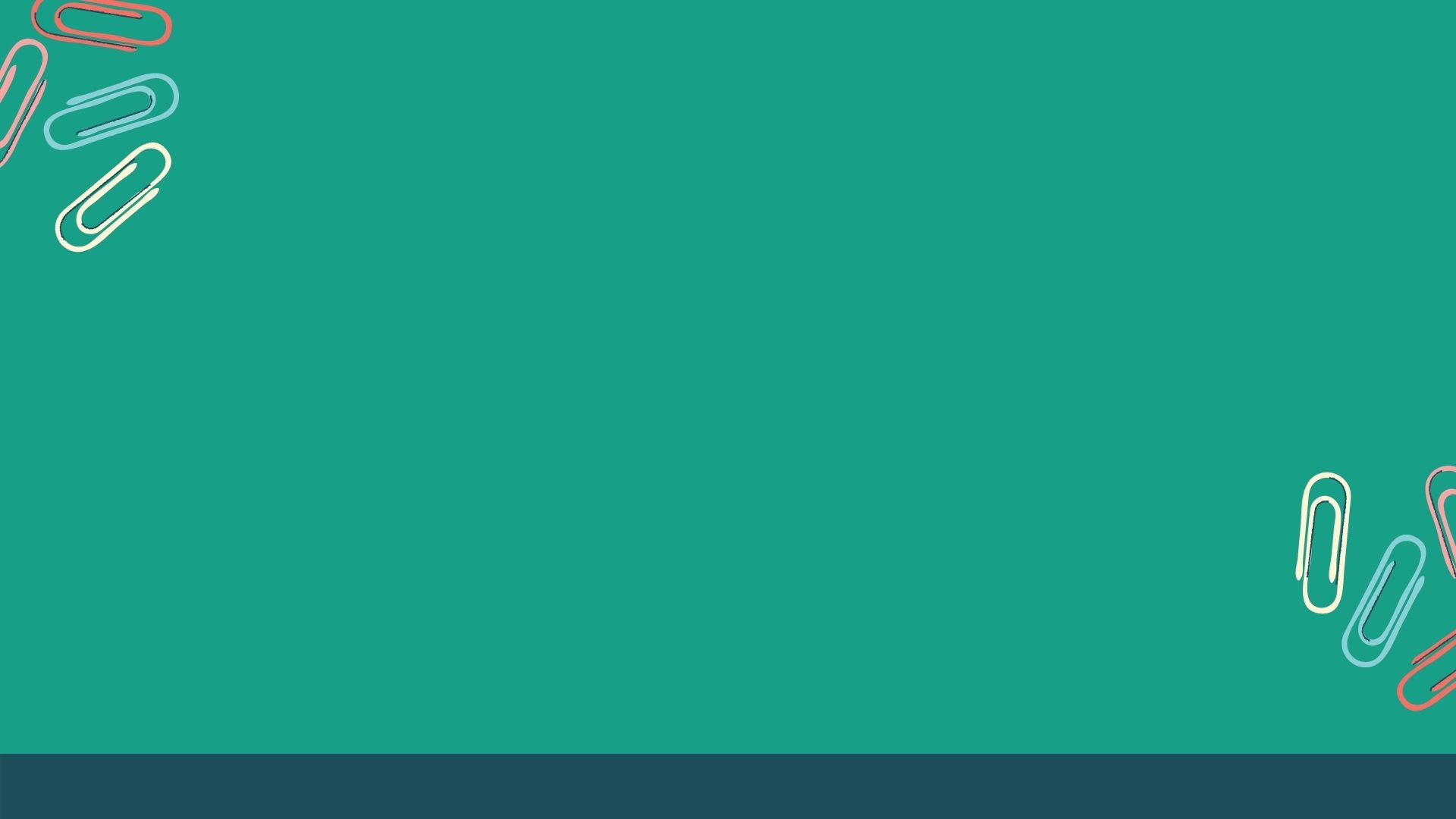 Блиц – опрос

Постарайтесь коротко ответить на эти вопросы:

Знаете ли вы….
Нравится ли вашему ребенку его школа?
Комфортен ли для него режим дня и учебы?
Нравится ли ему учитель?
Хорошие ли взаимоотношения внутри класса?
Что в школе самое интересное для ребенка?
Что в школе самое неинтересное для ребенка?
К чему у вашего ребенка есть стремление?
Рекомендации по формированию мотивации к учебе
Через интерес формируется внутренняя мотивация ребенка.
Самый важный момент: объясните своему ребенку, зачем ему ходить в школу. 
Не для того, чтобы в будущем (через 10 лет) зарабатывать деньги или не стать дворником. 
Обсудите с ребенком, зачем ему «навык получения знаний», как он потом пригодится в жизни? Как ребенок уже умеет с ним обращаться? (например, научился читать  - можно читать интересные книги о любимым персонажах). 
Как учеба в школе поможет в достижении мечт вашему ребенку?
2. Проанализируйте увлечения ребенка, возможно, сфера его интересов привязана к каким-либо учебным предметам. Либо ее можно связать с ними.
3. У ребенка нет примера перед глазами: классный руководитель не заинтересовывает своими предметами. Тогда стоит поискать педагога, который сможет увлечь ребенка, найти к нему подход и включить в увлекательную игру по названием «учеба»
4. Интерес к самой учебе, к процессу обучения быстрее формируется через положительную мотивацию. 
Нужно создавать множество ситуаций успеха, хвалилки. Перехвалить нельзя, можно создать ощущение, что ребенок многое может.  Искренне хвалите за все успехи даже самые маленькие, обсуждайте что помогло это сделать, в случае неудачи, обсуждайте чего не хватило.
И напоследок…

Если дома неблагоприятная атмосфера, то об учебе речь не идет, ребенок всё чувствует, даже если родители скрывают конфликт. 
Атмосфера в доме для ребенка намного важнее любой учебы.
 Родителям нужно решить проблемы между собой и не сливать на ребенка негатив, предназначенный другому родителю.
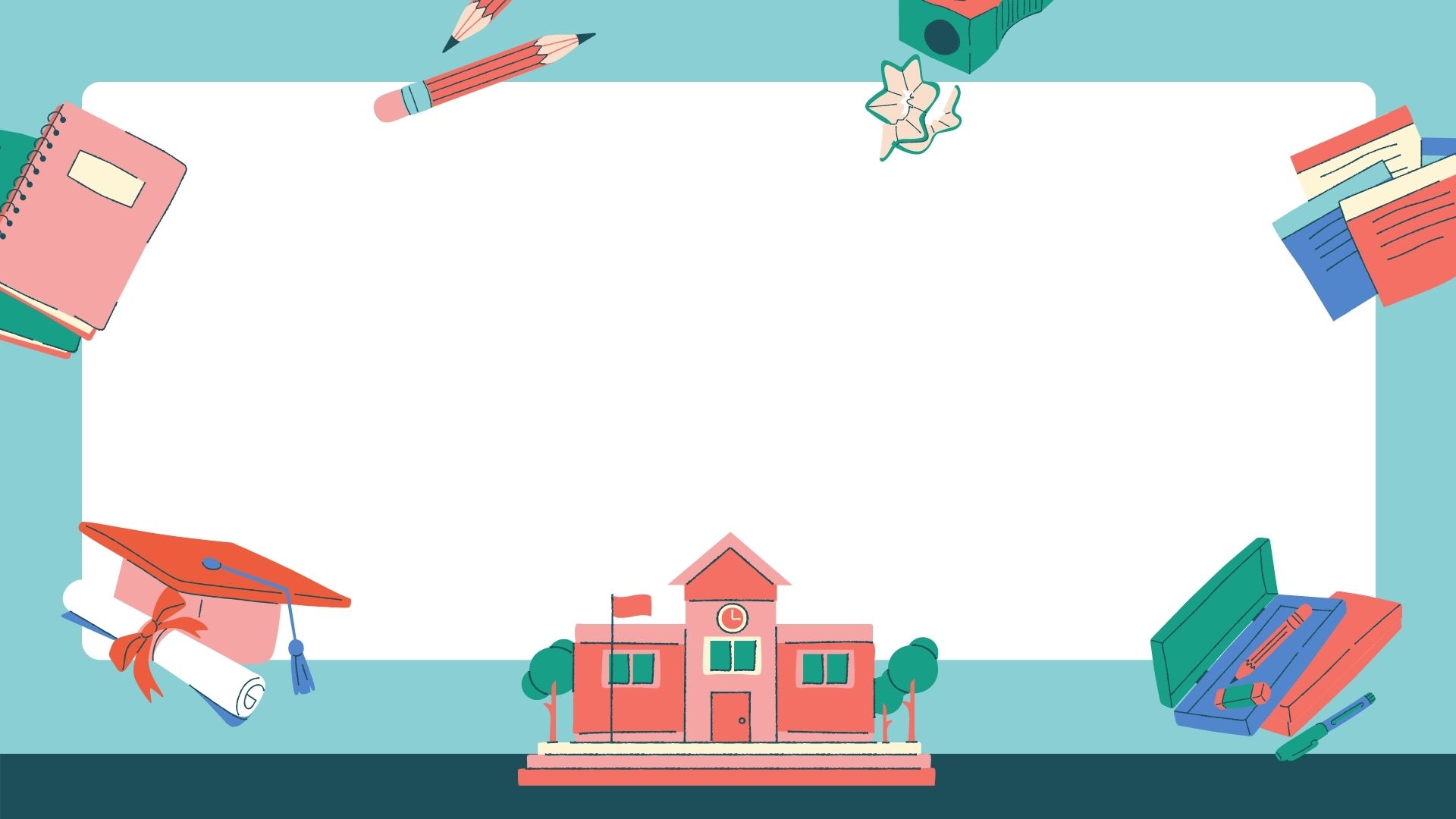 Спасибо за ваше внимание!
Более подробная информация здесь:https://родители.ягпу.рф